Спеціальні розділи електродинаміки
МОДУЛЬ 6ІНДУКЦІЙНІ ЯВИЩА, ЕЛЕКТРОМАГНІТНЕ ПОЛЕ
ЕЛЕКТРОМАГНІТНЕ ПОЛЕ 
ЯВИЩЕ ЕЛЕКТРОМАГНІТНОЇ ІНДУКЦІЇ
ЗАКОН ФАРАДЕЯ
ВИХРОВЕ ЕЛЕКТРИЧНЕ ПОЛЕ
ЗАКОН ФАРАДЕЯ У ДИФЕРЕНЦІАЛЬНІЙ ФОРМІ
ІНДУКТИВНІСТЬ
ЕРС САМОІНДУКЦІЇ
РІВНЯННЯ МАКСВЕЛА В ІНТЕГРАЛЬНІЙ ФОРМІ
Електромагнітне поле
Електромагнітне поле – це фізичне поле, яке здатне чинити силову дію на заряди, на електричні та магнітні диполі. Воно утворене електричним та магнітним полями, які у випадку електромагнітного поля не існують незалежно одне від одного і взаємно пов’язані між собою через індукцію – електричне поле породжує магнітне поле, а магнітне поле породжує електричне поле.
Електромагнітне поле може існувати без зарядів та струмів.
Характеризується векторами напруженості електричного поля та індукції магнітного поля, E та B відповідно.
Описується електромагнітне поле рівняннями Максвела.
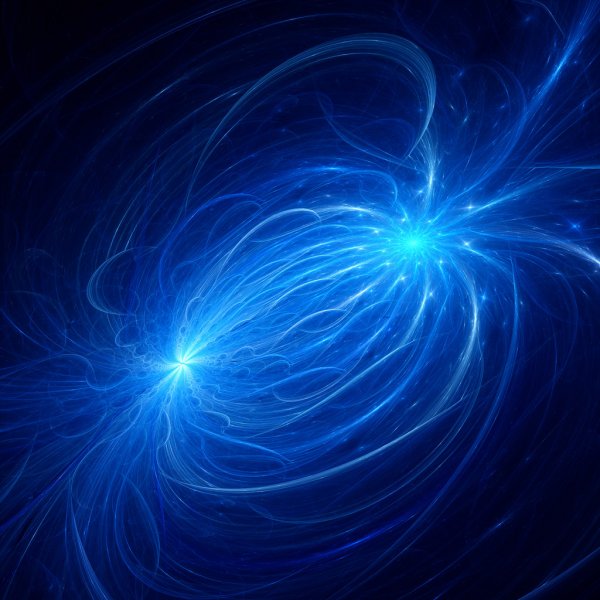 Явище електромагнітної індукції
Явищем електромагнітної індукції називають утворення електрорушійної сили в замкнутому контурі. Під дією електрорушійної сили в контурі виникає електричний струм, який називають індукційним струмом.
Вперше це явище було установлене Фарадеєм, який розглянув всі можливі випадки індукування магнітним полем ЕРС.
Перший випадок: ЕРС і індукційний струм виникають, коли контур рухається в стаціонарному (B(t) = const) магнітному полі,  наприклад, обертається в магнітному полі. Напрямок обертання позначено стрілкою, а вісь обертання позначена пунктиром.
Другий випадок: ЕРС і індукційний струм виникають в нерухомому контурі, який розміщено в нестаціонарному магнітному полі, 
B(t) ǂ const, як показано на рис.
Третій випадок: ЕРС і індукційний струм виникають, коли з часом змінюється форма контуру.
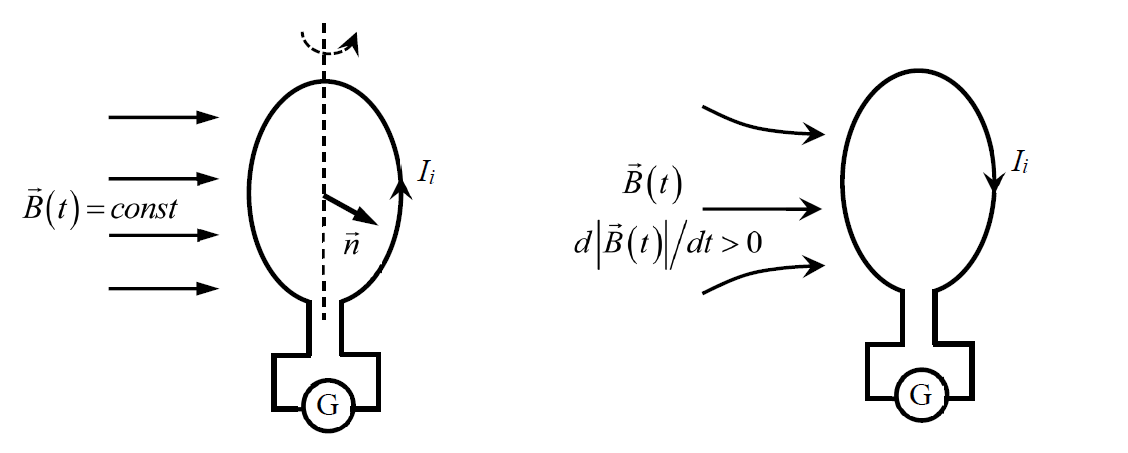 Закон Фарадея можна сформулювати наступним чином: 
величина ЕРС індукції дорівнює швидкості зміни магнітного
потоку, взятій з від’ємним знаком:
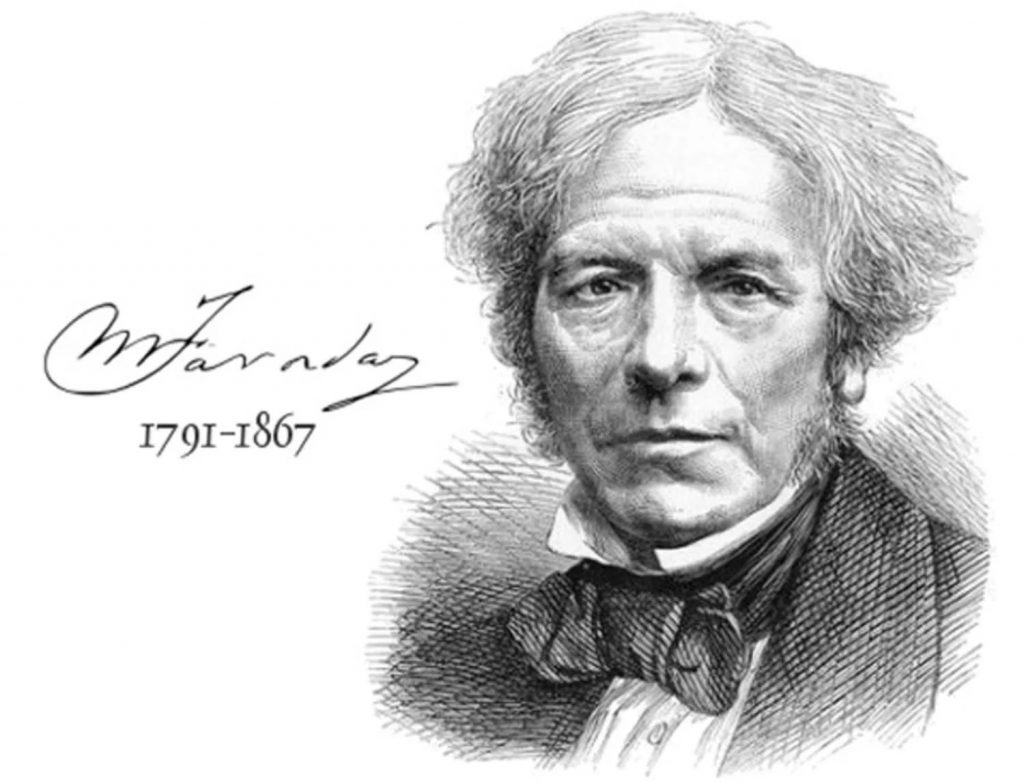 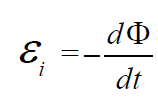 Величина магнітного потоку визначається інтегруванням
                               по поверхні, натягнутій на контур:
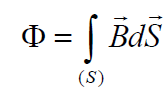 Закон Фарадея можна записати у вигляді:
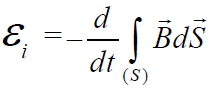 Величину сили індукційного струму можна знайти за допомогою ділення ЕРС індукції на опір провідника у відповідності до закону Ома.

Напрямок індукційного струму визначається за правилом Ленца. Магнітне поле індукційного струму протидіє зміні магнітного потоку, компенсує його.
Вихрове електричне поле
Виникнення індукційного струму означає, що на носії струму провідника діє стороння сила, утворена завдяки змінному магнітному полю.
Коли явище магнітної індукції спостерігається для провідника, що рухається в магнітному полі, то сторонньою є сила Лоренца.
Розглянемо контур, який рухається з швидкістю v в магнітному полі,
вектор індукції якого позначимо B. На рухомий заряд-носій струму провідника діє сила Лоренца,
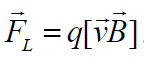 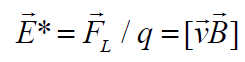 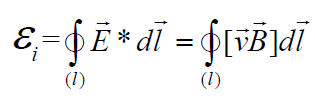 Вектор напруженості цієї сторонньої сили  визначимо з відношення сторонньої сили до заряду,
ЕРС індукції, яку утворює зовнішнє магнітне поле в рухомому провіднику, можна знайти шляхом інтегрування
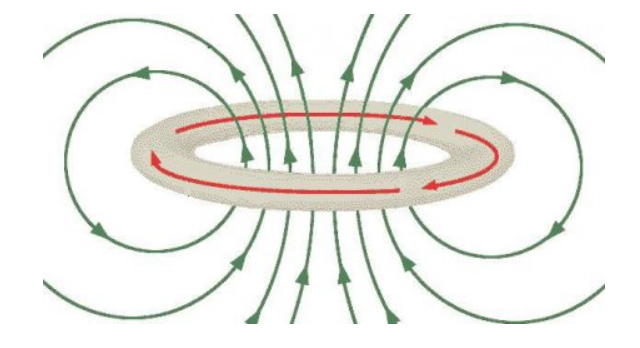 Величина цієї ЕРС буде такою самою, якщо її розраховувати за
допомогою закону Фарадея.


У випадку, коли нерухомий контур знаходиться в нестаціонарному
магнітному полі, ЕРС виникає за рахунок вихрового електричного поля.
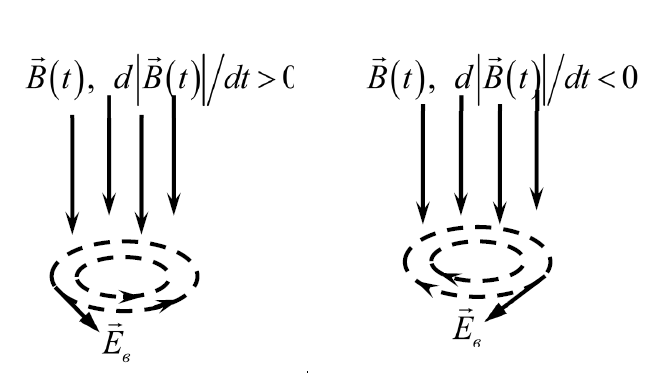 Джерелом вихрового електричного поля є змінне з часом (нестаціонарне) магнітне поле, B(t) ǂ const.
Силові лінії вихрового електричного поля є замкненими кривими.
Вектор напруженості вихрового електричного поля дотичний до силових ліній. Напрямок силових ліній залежить від характеру часової зміни вектора індукції магнітного поля. Коли вектор індукції магнітного поля змінює зростання модуля вектора індукції магнітного поля, d | B(t) | /dt > 0, на зменшення, d | B(t) | /dt < 0, то напрямок силових ліній змінюється на протилежний.
Циркуляція вихрового електричного поля не дорівнює нулю:
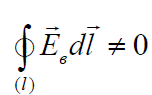 Отже, змінне магнітне поле є джерелом вихрового електричного поля.
Вихрове електричне поле не є потенціальним.
Нагадаємо, що електричне поле, утворене нерухомими електричними зарядами, є потенціальним, а циркуляція його вектора напруженості дорівнює нулю.
Явище утворення ЕРС змінним магнітним полем є основним фізичним принципом, на основі якого створюють трансформатори, без яких важко уявити передачу електроенергії від електростанцій до мільйонів споживачів.
Закон Фарадея у диференціальній формі
Розглянемо нестаціонарне магнітне поле B(t) ǂ const. Нестаціонарне магнітне поле утворює в оточуючому середовищі вихрове електричне поле. Це поле чинить силову дію на заряди, причому відповідна сила дорівнює F = qE . Якщо заряд переміщувати по замкнутому контуру, то виконана цим полем робота буде дорівнювати
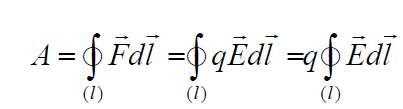 З відношення роботи, виконаної вихровим електричним полем при переміщенні заряду по замкнутому контурі, до величини заряду отримаємо вираз для ЕРС:
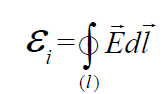 Підставимо цей вираз в закон Фарадея, тоді отримаємо:
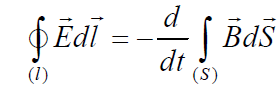 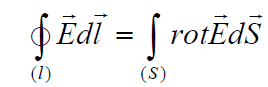 Скористаємось математичною теоремою Стокса:
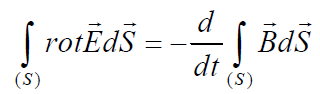 Коли контур не змінюється з часом, то похідну за часом можна внести під знак інтегралу:
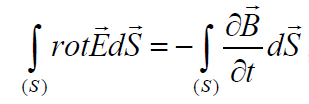 де враховано, що вектор індукції магнітного поля є функцією від часу та координат, B = B(r,t).


Отримана інтегральна рівність виконується для будь-якого контуру довільної форми, тому повинна виконуватися рівність для підінтегральних виразів.

В кожній точці простору ротор вектора напруженості електричного поля дорівнює взятій з від’ємним знаком частинній похідній за часом від вектора індукції магнітного поля:
Отриманий вираз називають законом Фарадея в диференціальній формі, або першим рівнянням Максвела
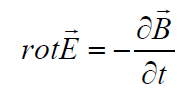 Індуктивність
Розглянемо замкнутий контур, в якому тече електричний струм . Позначимо I силу струму в контурі. За законом Біо-Савара-Лапласа, кожна ділянка dl цього контуру утворює магнітне поле, вектор індукції якого dB прямо пропорційний силі струму в контурі, dB~ I.
Результуючий вектор індукції B в кожній точці простору дорівнює інтегралу 
по контуруі його величина також пропорційна силі струму.
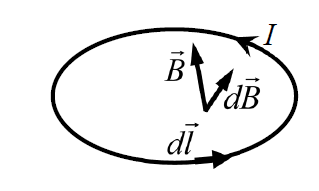 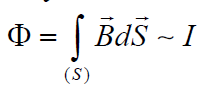 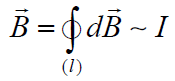 Для натягнутої на контур поверхні можна визначити потік вектора магнітної індукції, який розраховують шляхом інтегрування вектора B по поверхні
Величина магнітного потоку також буде прямо пропорційною силі струму в контурі.
Отже, величина потоку вектора магнітної індукції через поверхню, натягнуту на замкнутий контур, прямо пропорційна силі струму в цьому контурі:
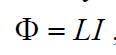 де L – коефіцієнт пропорційності, який називають індуктивністю.
Розрахуємо індуктивність соленоїда, площа перерізу якого S, довжина l, а кількість витків N. Величина індукції магнітного поля дорівнює
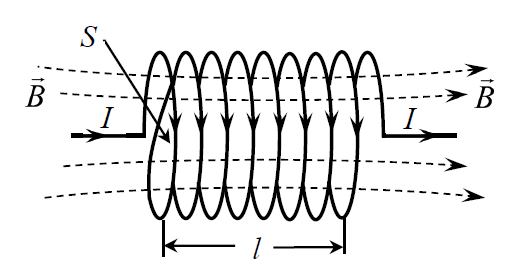 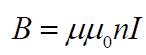 де I – сила струму, μ – магнітна проникність речовини осердя соленоїда, а n=N/l – кількість витків на одиницю довжини соленоїда.
Магнітне поле всередині соленоїда однорідне, тому потік вектора індукції через його один виток дорівнює
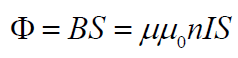 Магнітне поле пронизує всі витки, тому повний потік дорівнює
Чим більшими є величини магнітної проникності речовини осердя, кількість витків і площі перерізу соленоїда, тим більшою буде величина його індуктивності, і тим сильніше в ньому має проявлятися явище самоіндукції.
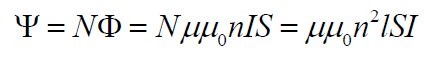 Таким чином, індуктивність соленоїда визначається формулою:
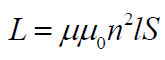 ЕРС самоіндукції
Якщо струм в замкнутому контурі нестаціонарний, I(t) ǂ const , то утворене ним магнітне поле також буде нестаціонарним. Величина потоку його вектора магнітної індукції через поверхню, натягнуту на контур, буде залежати від часу, Ф(t) ǂ const , а тому dФ(t) / dt ǂ 0. Зміна магнітного потоку призводить до виникнення в контурі ЕРС. Коли ЕРС в замкнутому контурі утворює змінне магнітне поле, джерелом якого є струм цього контуру, то таку ЕРС називають ЕРС самоіндукції.
Підставимо вираз для потоку в рівняння закону Фарадея, тоді отримаємо, що ЕРС самоіндукції прямо пропорційна швидкості зміни сили струму в контурі:
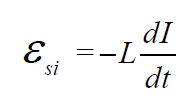 ЕРС самоіндукції виникає завдяки утворенню змінним магнітним полем вихрового електричного поля. Згідно з правилом Ленца, вихрове електричне поле в контурі протидіє зміні електричного струму. Якщо сила струму зростає, то вихрове електричне поле буде протилежним до струму, і, навпаки, коли сила струму зменшується, то вихрове електричне поле буде йому сприяти і буде направлене уздовж струму.
Коли швидкість зміни сили струму становить 1 А/с, то в котушці з індуктивністю 1 Гн утворюється ЕРС самоіндукції, величина якої дорівнює одному вольту, 1 В.
Явище магнітоелектричної індукції
Утворення магнітного поля змінним електричним полем називають явищем магнітоелектричної індукції.
Розглянемо приклад конденсатора, який підключений до кола зі струмом. Коли Iǂ0, то заряд обкладок конденсатора змінюється з часом, dq / dt ǂ 0, наприклад, заряд додатно зарядженої обкладки зростає. Як показують досліди та дані експериментальних вимірювань, якщо заряд конденсатора залежить від часу, dq / dt ǂ 0, то в середині конденсатора утворюється нестаціонарне вихрове магнітне поле з замкнутими лініями індукції, які лежать в площинах, паралельних до обкладок конденсатора, 
Зміна напрямку струму і знаків зарядів обкладок конденсатора супроводжується зміною напрямку магнітного поля на протилежний. В конденсаторі обкладки розділені діелектриком, тому струму провідності всередині конденсатора немає. Спостережуване в експериментах магнітне поле всередині конденсатора, очевидно, не може бути утворене струмом провідності.
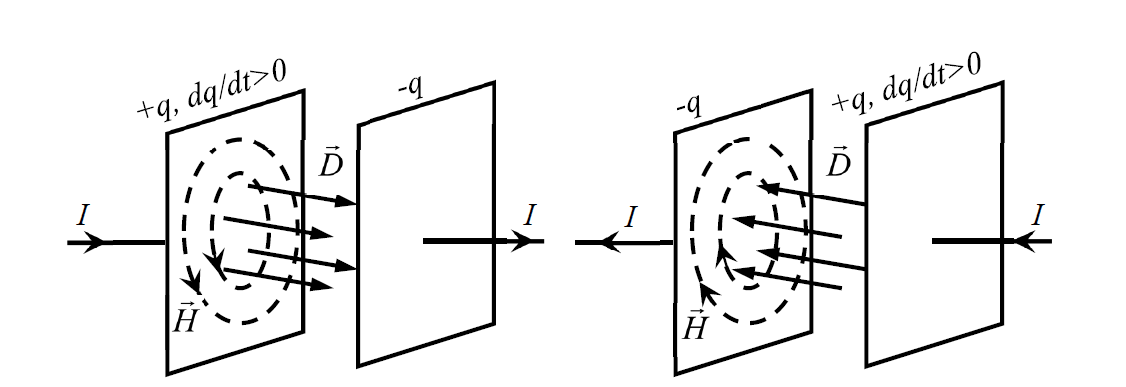 Заряд обкладок конденсатора нерухомий і також не може стати джерелом магнітного поля.
Таким чином, можна припустити, що джерелом магнітного поля всередині конденсатора є його електричне поле, яке утворене зарядами обкладок. Цю ідею вперше сформулював Максвел. Якщо заряд обкладок змінюється з часом, то в середині конденсатора між його обкладками утворюється нестаціонарне електричне поле. Воно просторово однорідне але змінюється з часом. Електричне поле характеризують вектором напруженості електричного поля або вектором індукції електричного поля. Експерименти показали, що магнітне поле, утворене нестаціонарним електричним полем, не залежить від поляризації діелектрика середовища між пластинами конденсатора. Це означає, що виникнення магнітного поля пов’язане з вектором індукції електричного поля D(t). Вектор D(t) не залежить від поляризації діелектрика і утворюється сторонніми зарядами. Для електричного поля всередині конденсатора сторонніми є заряди його обкладок, q(t) .
Рівняння Максвела в інтегральній формі
Рівняння Максвела в інтегральній формі містять чотири рівняння, які відповідають основним законам і явищам електромагнетизму. Перше рівняння – це закон Фарадея, друге рівняння – це закон повного струму, третє рівняння констатує відсутність магнітних зарядів і четверте рівняння є наслідком закону Кулона
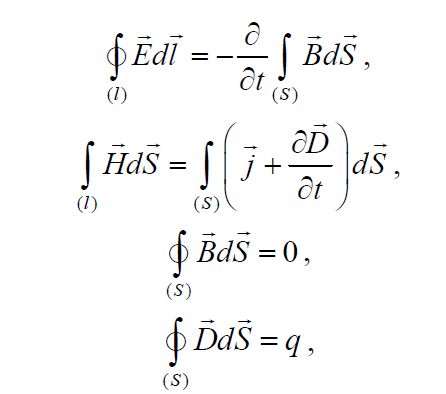 Перше рівняння Максвела описує явище електромагнітної індукції. Змінне магнітне поле утворює вихрове електричне поле, циркуляція вектора напруженості вихрового електричного поля дорівнює швидкості зміни магнітного потоку, взятій з від’ємним знаком.
За другим рівнянням Максвела, циркуляція вектора напруженості магнітного поля дорівнює сумі потоків векторів густини струму провідності та густини струму зміщення.
Згідно з третім рівнянням Максвела, для магнітного поля виконується умова збереження ліній індукції магнітного поля: кількість ліній  магнітної індукції, що виходять з замкнутої поверхні (виходять з об’єму), дорівнює кількості ліній магнітної індукції, що входять до цієї поверхні (входять в об’єм).
Четверте рівняння Максвела є наслідком закону Кулона. Джерелом електричної сили є заряди, її інтенсивність «строго» обернена квадрату відстані між зарядами.
E, H– вектори напруженості електричного та магнітного полів, відповідно, 
D, B– вектори індукції електричного та магнітного полів, відповідно, j- вектор густини струму.